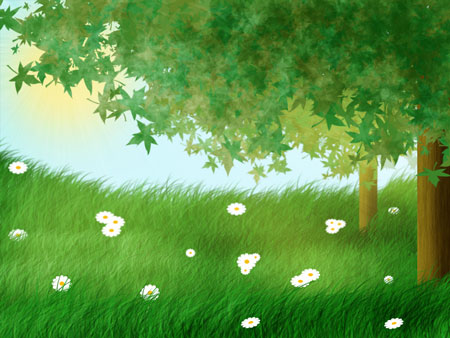 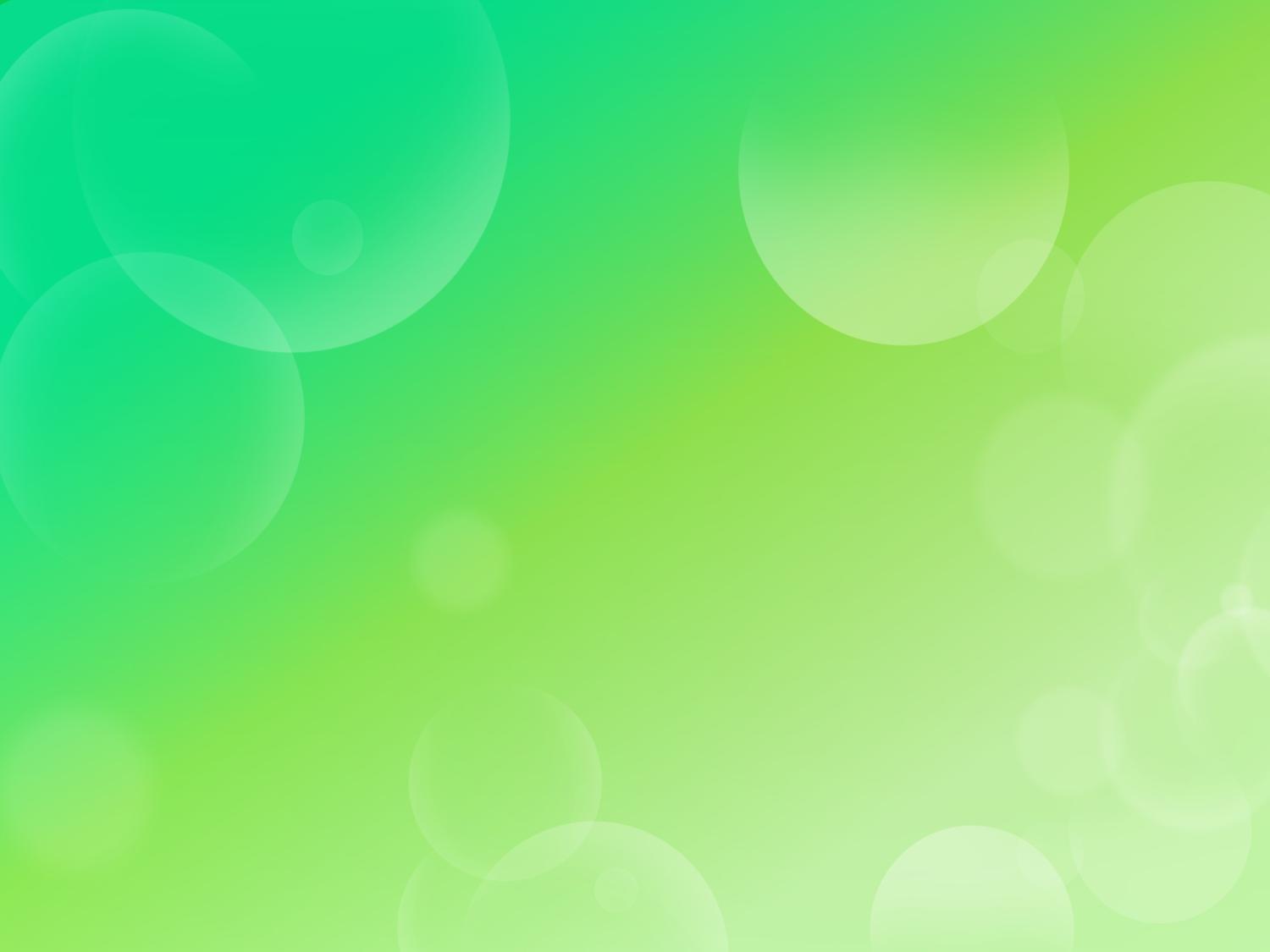 «В гости к Биму и Бому»
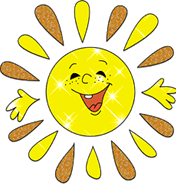 «В гости к Биму и Бому»
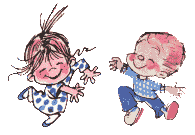 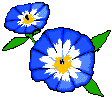 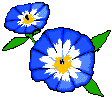 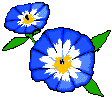 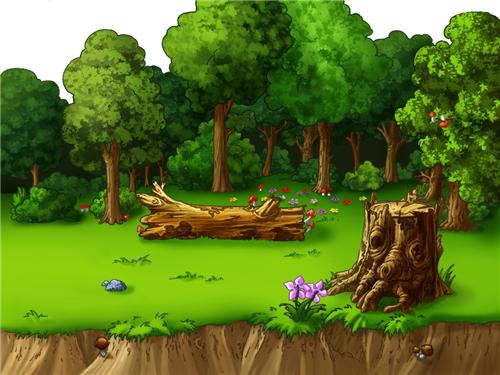 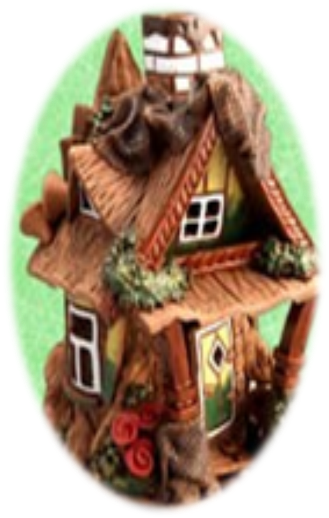 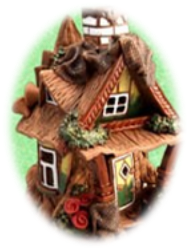 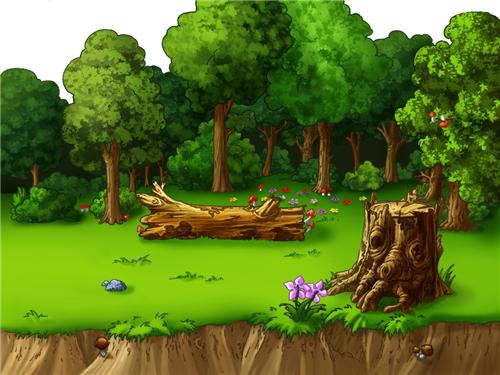 Бим и Бом
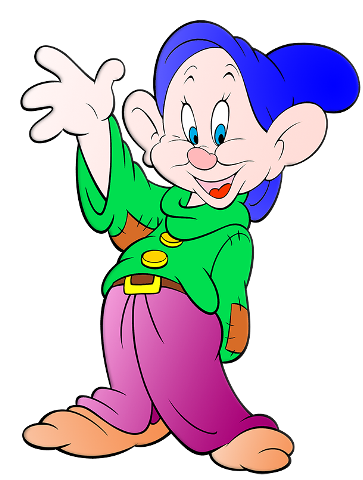 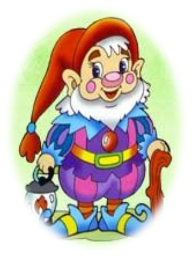 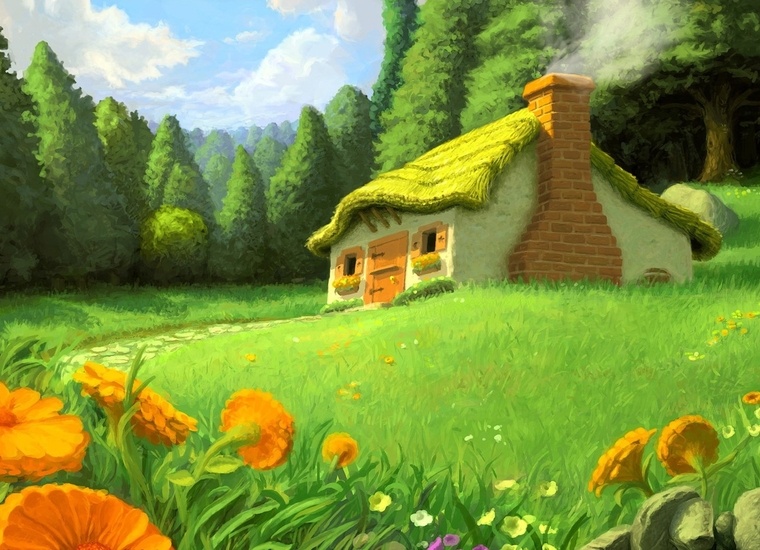 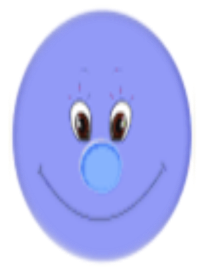 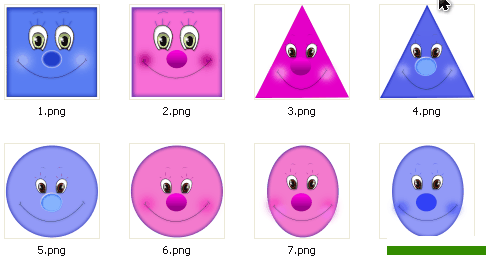 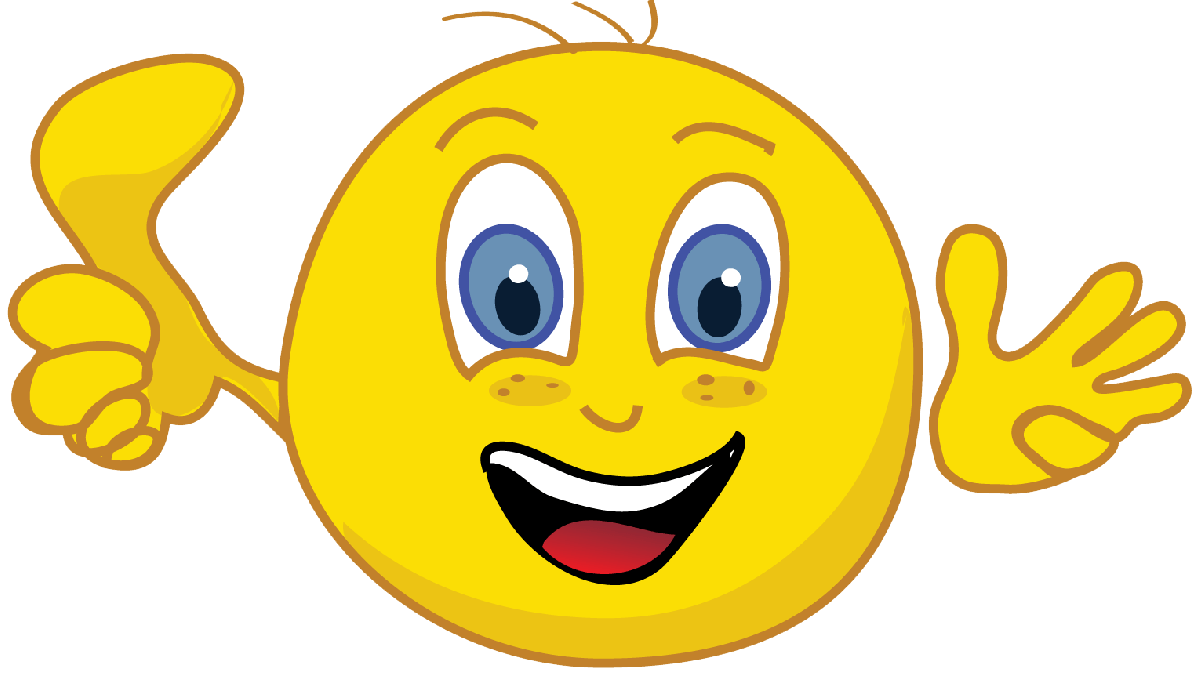 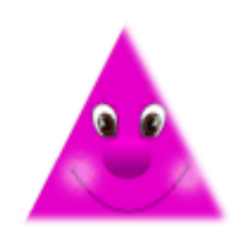 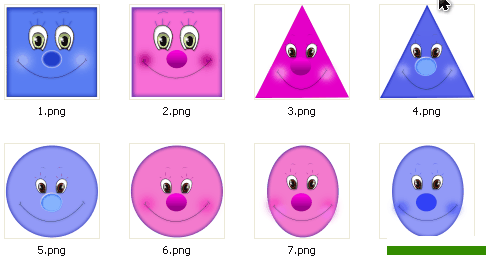 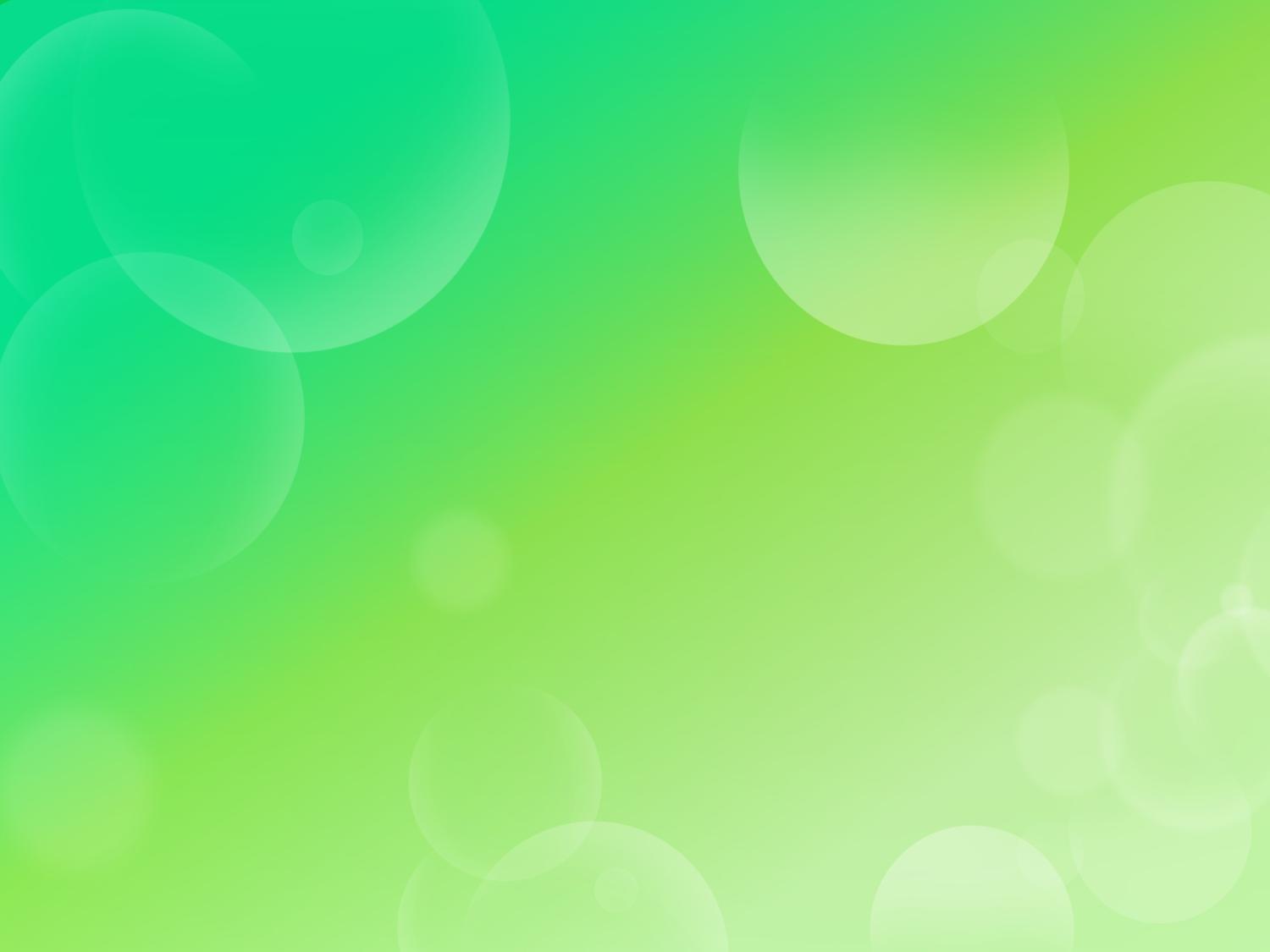 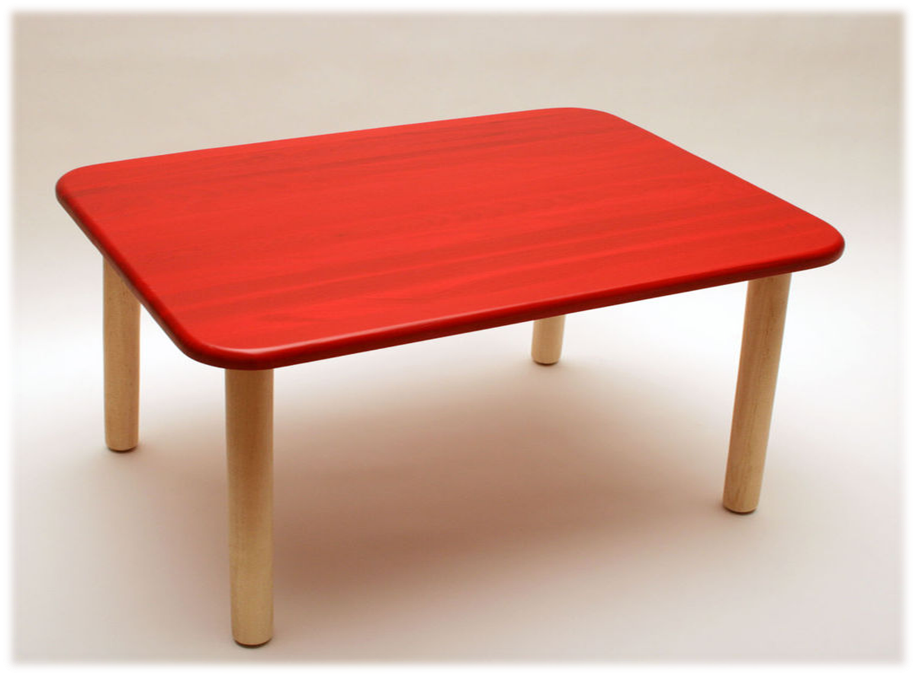 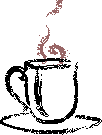 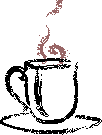 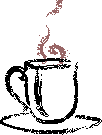 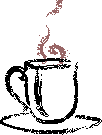 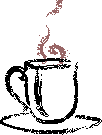 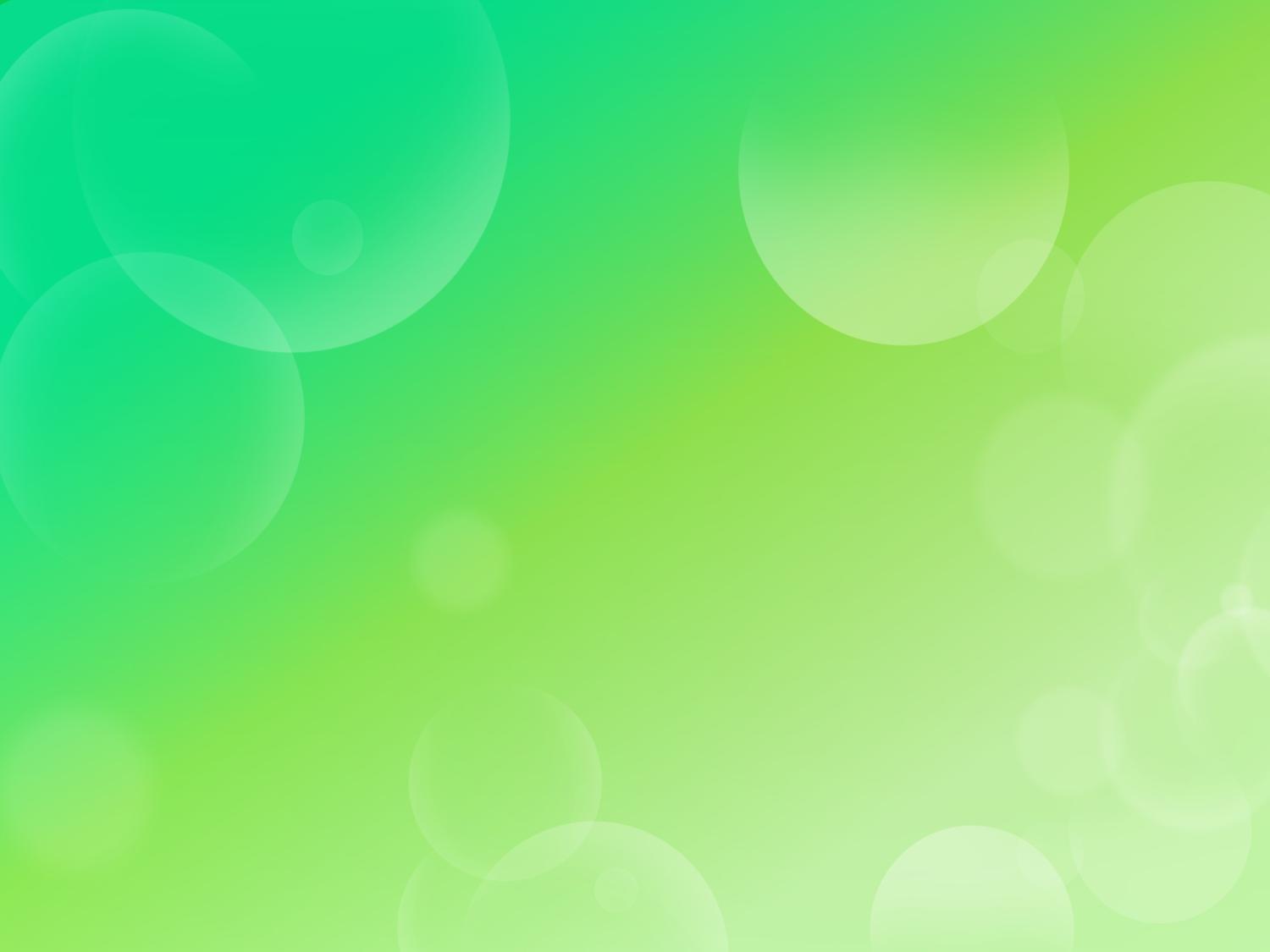 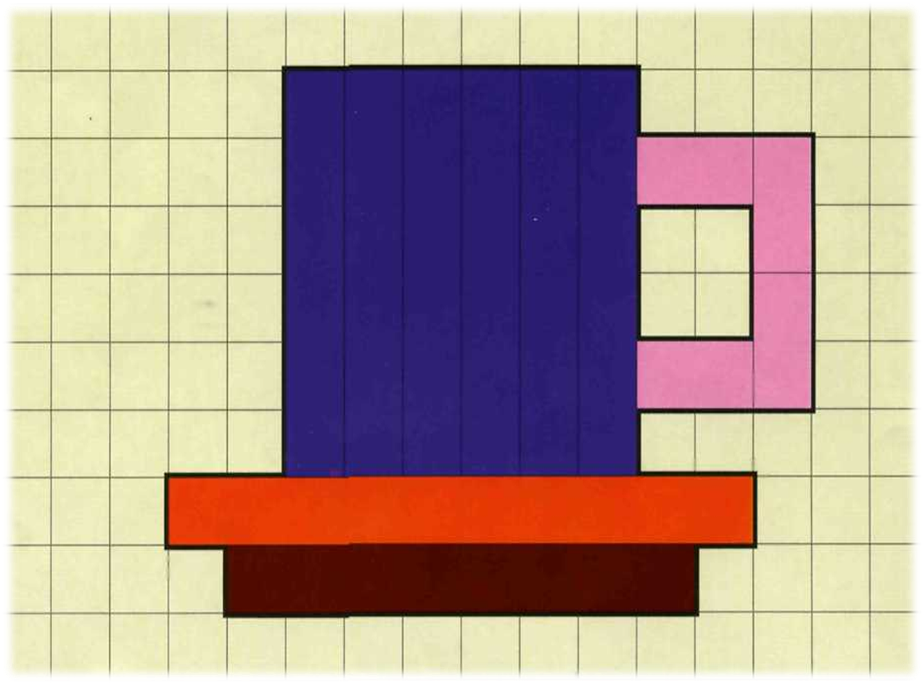 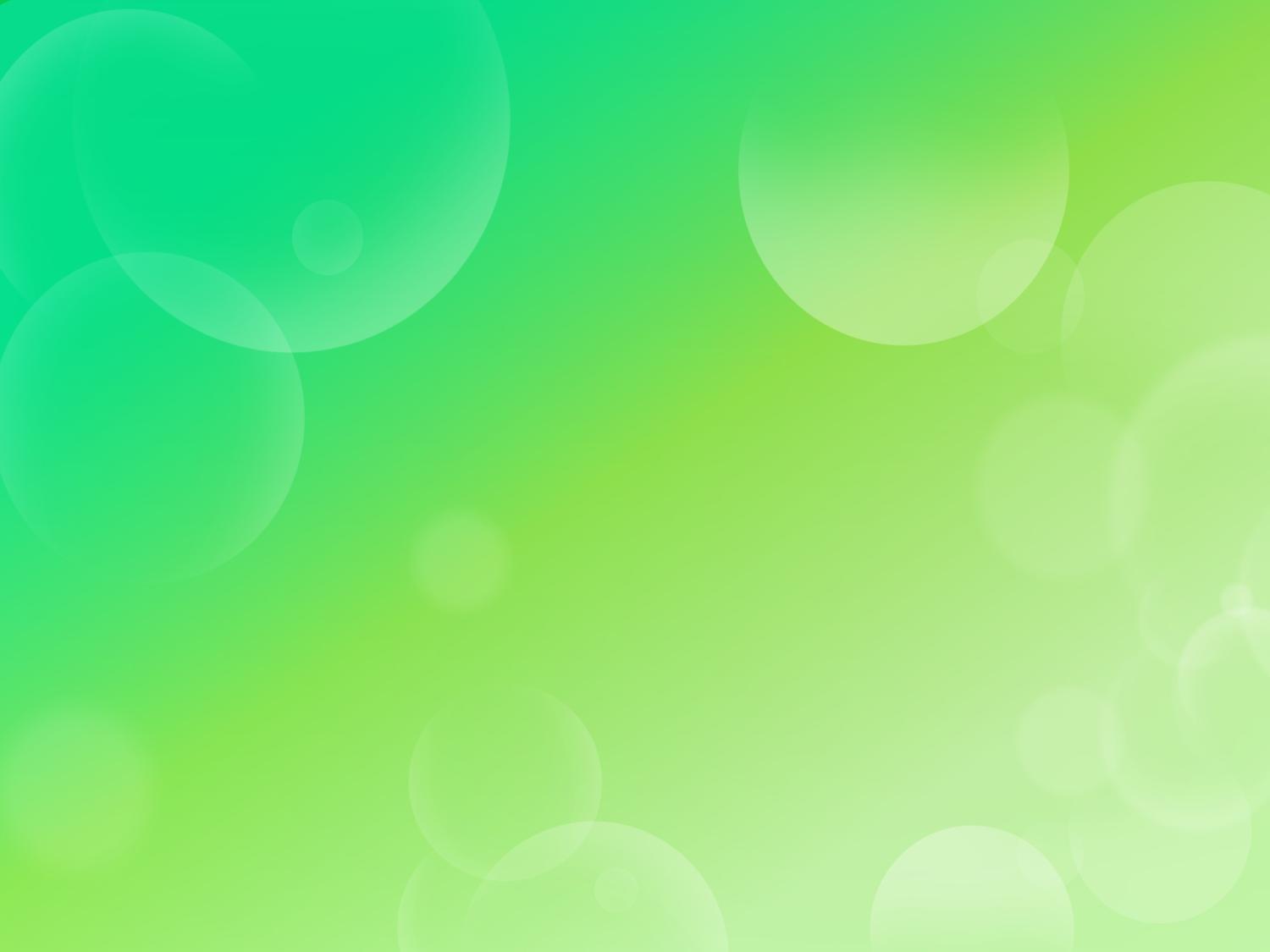 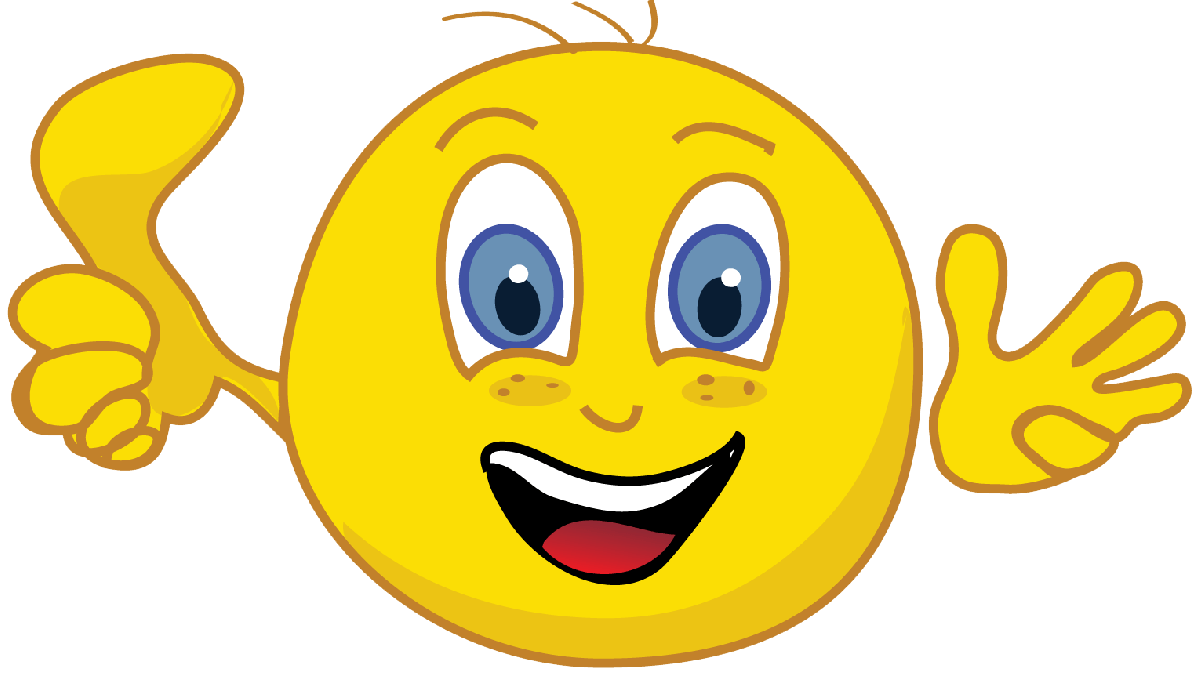 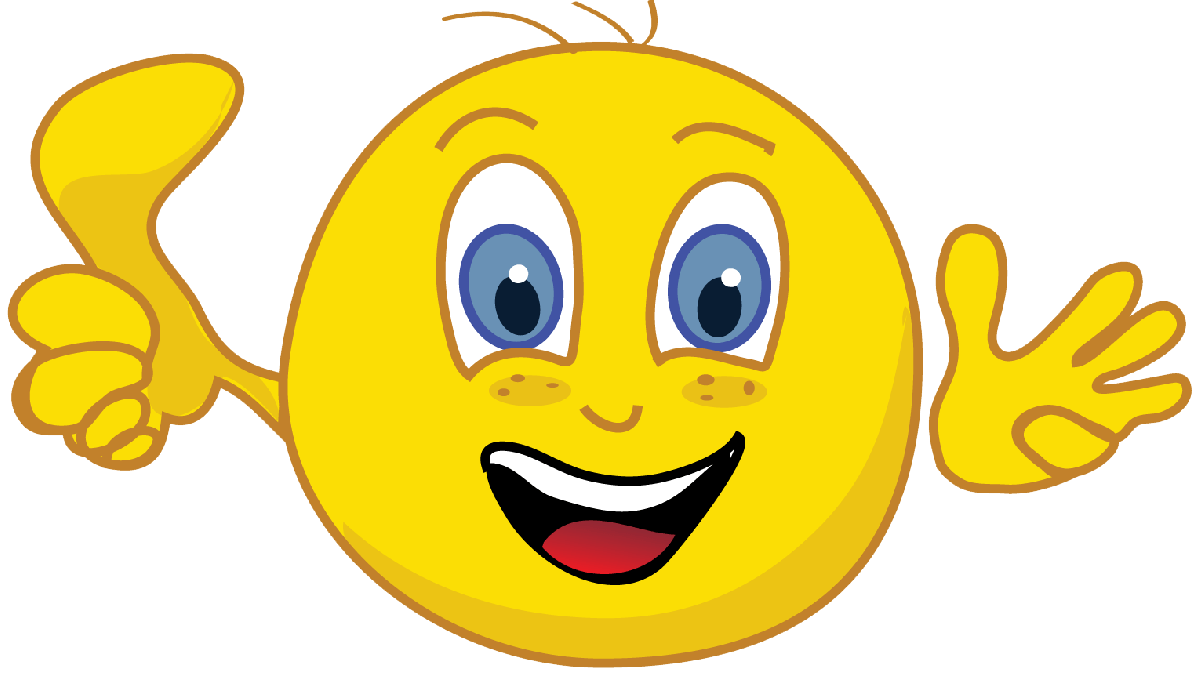 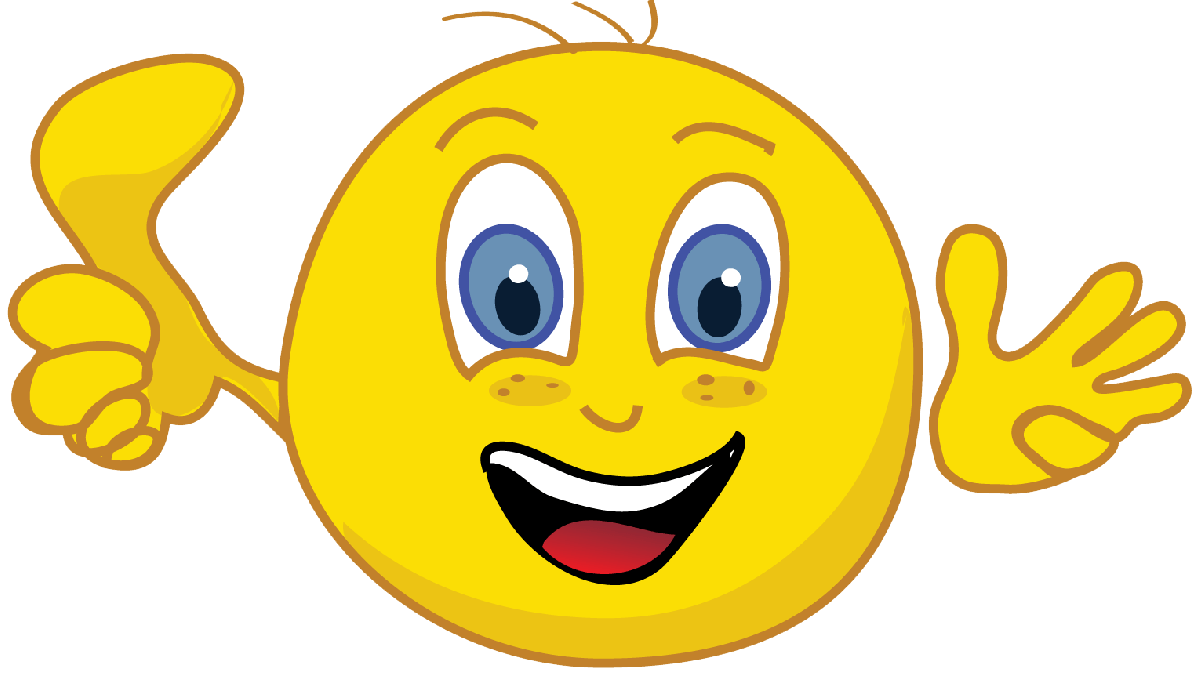 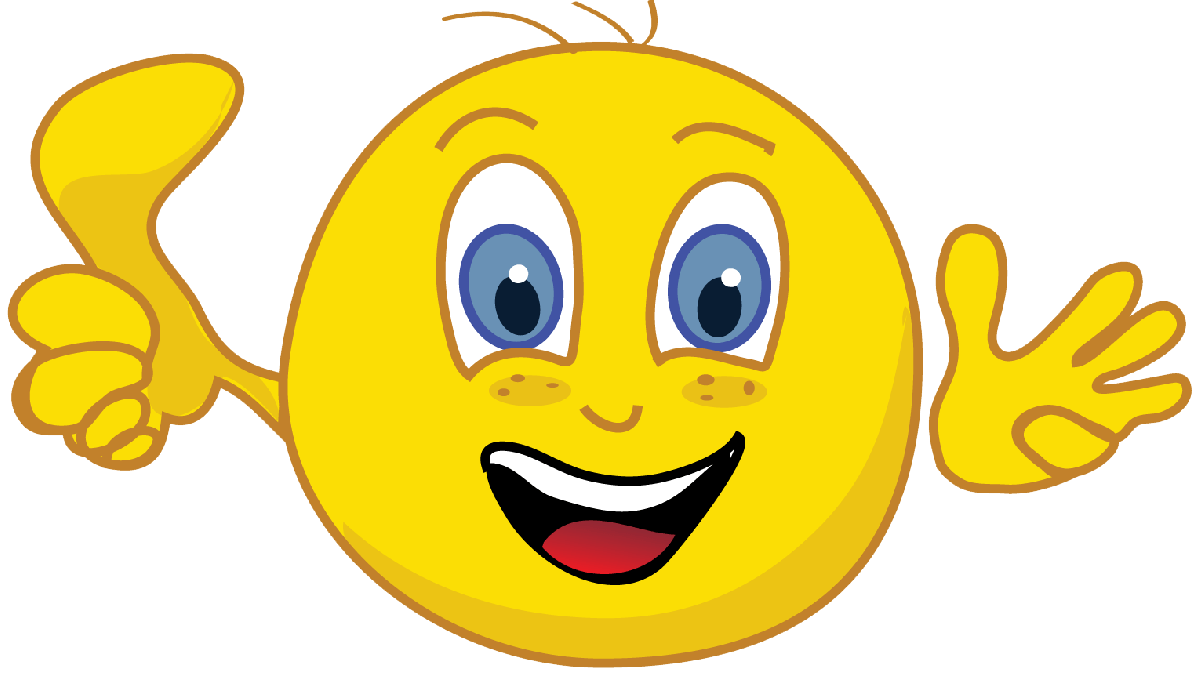 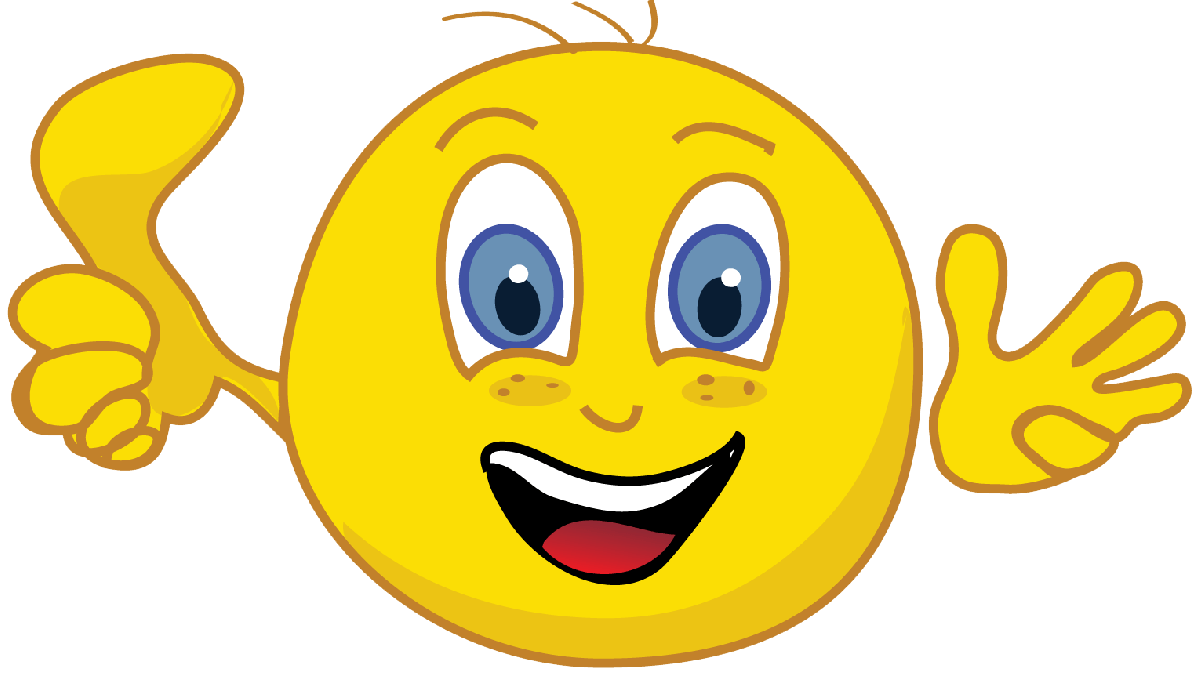 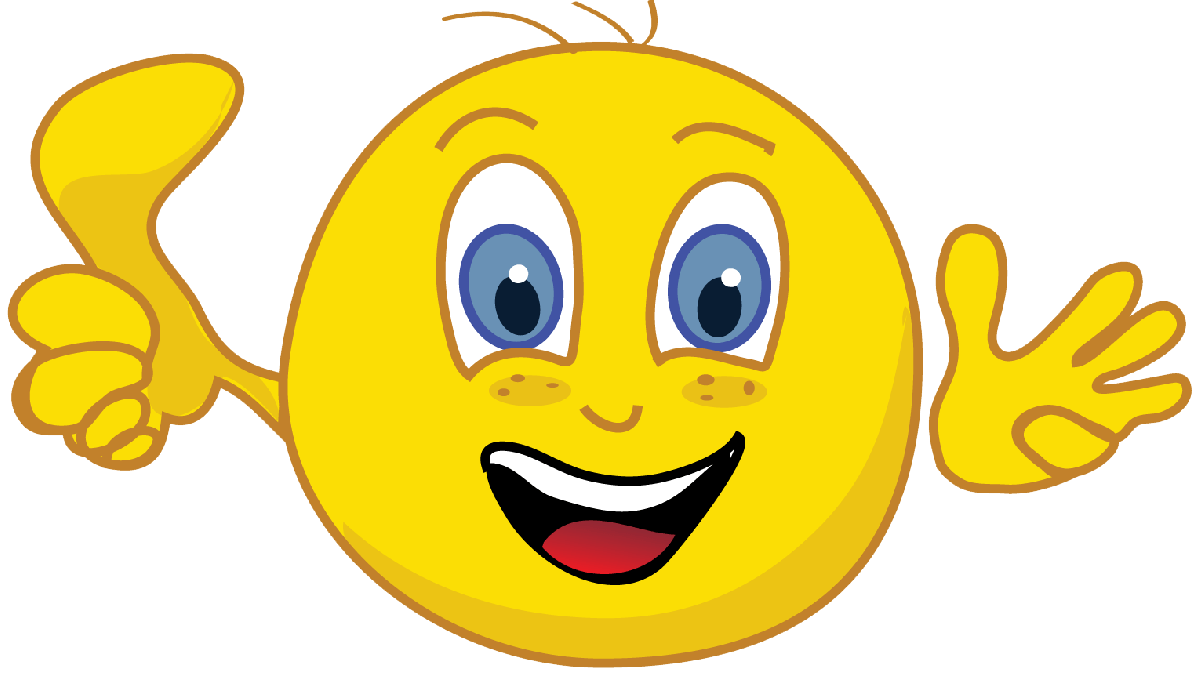 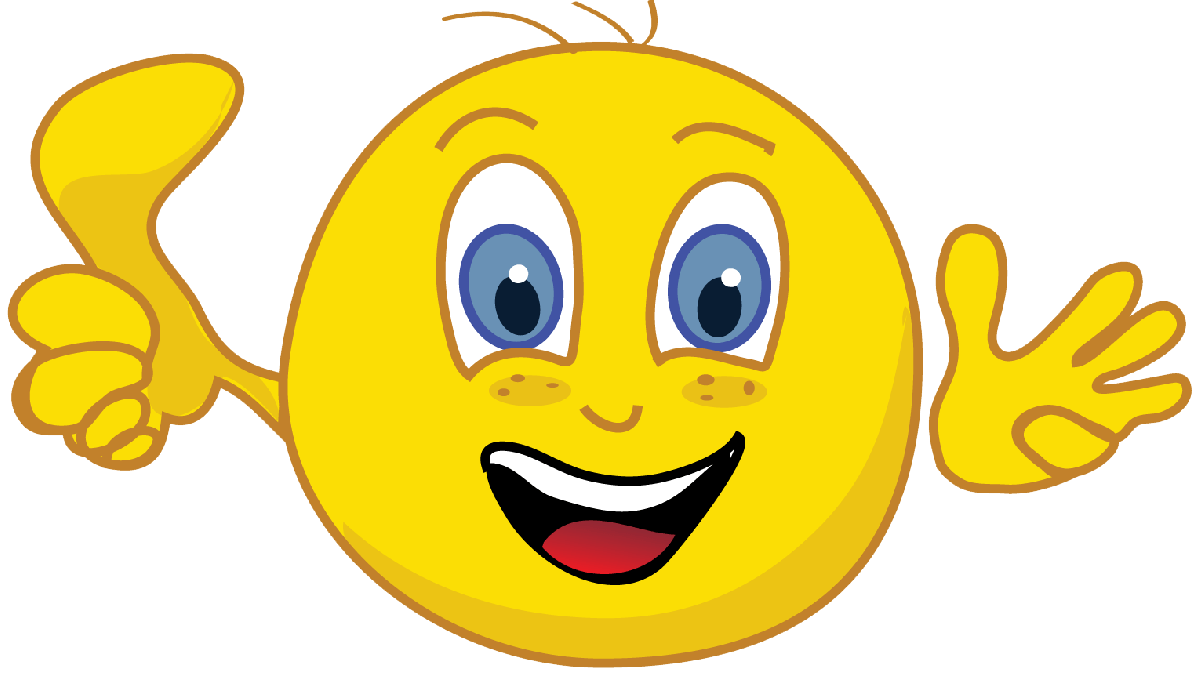 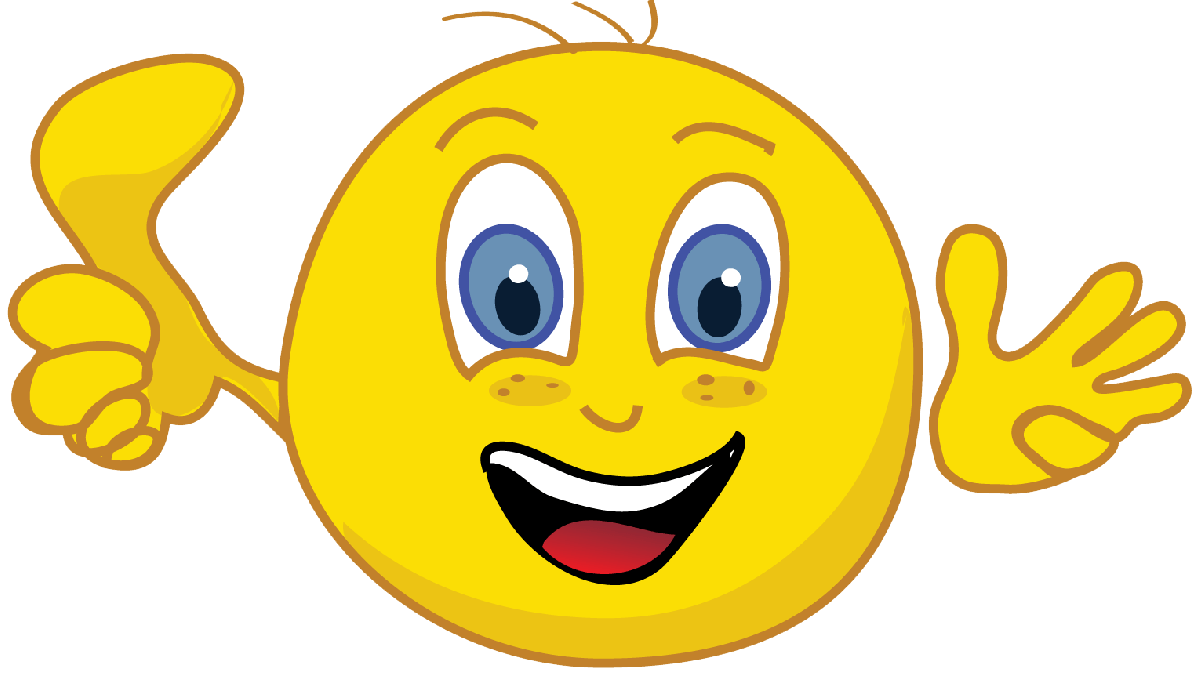 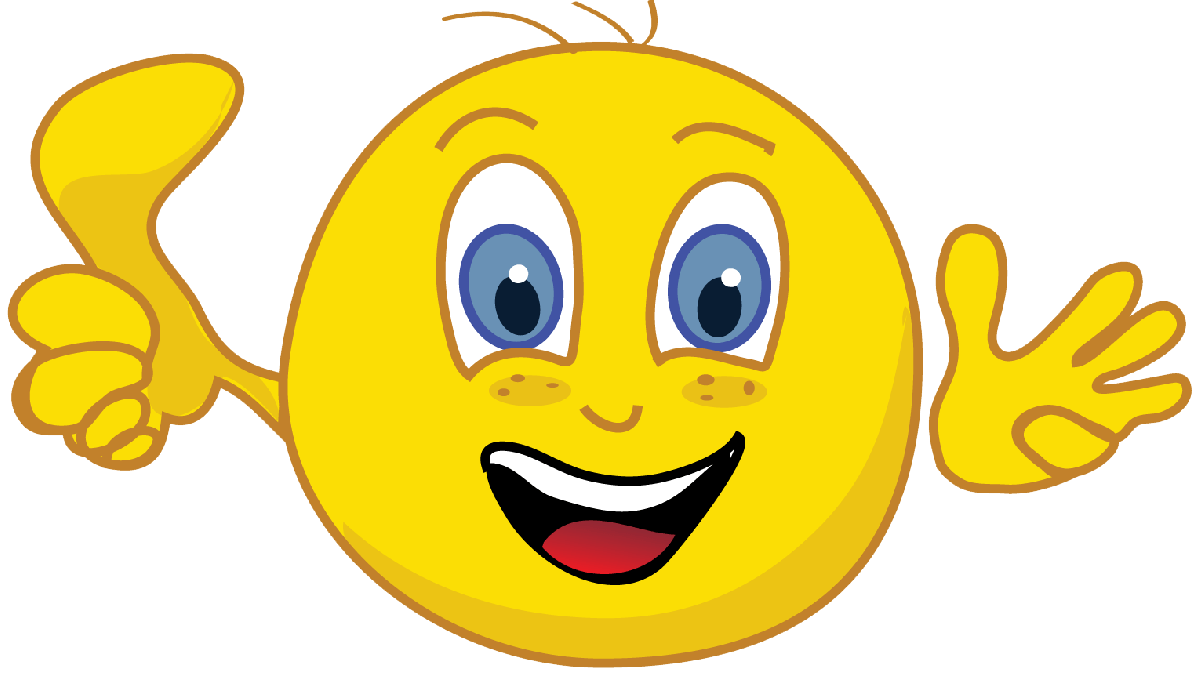 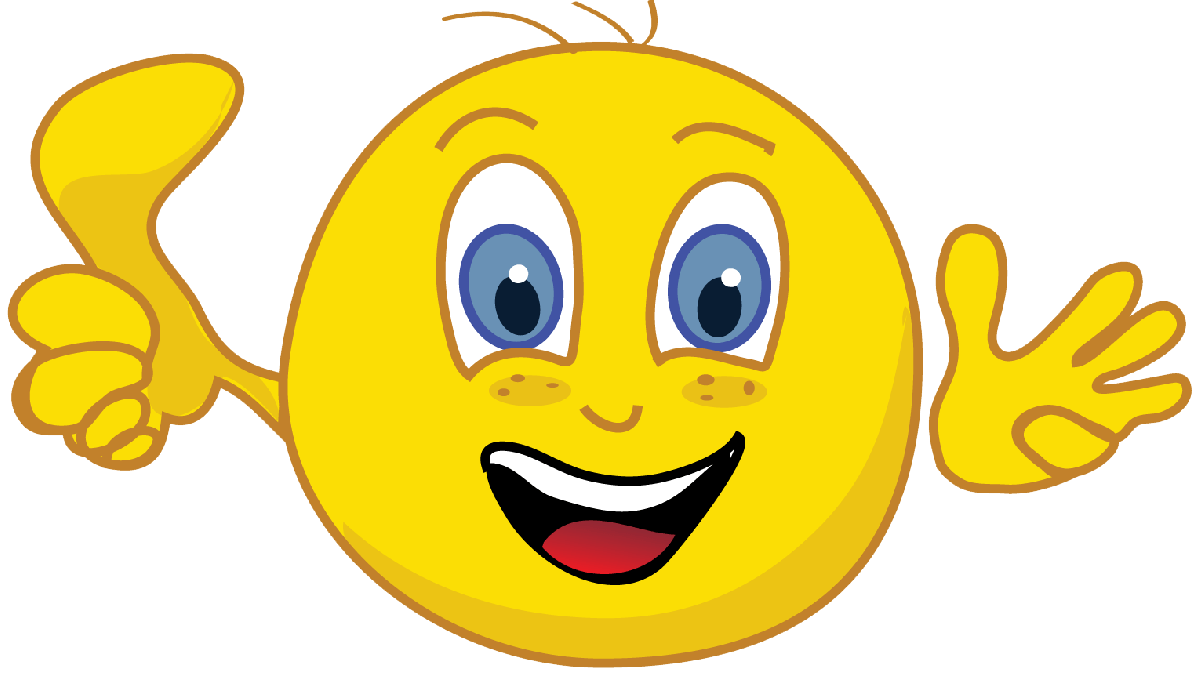 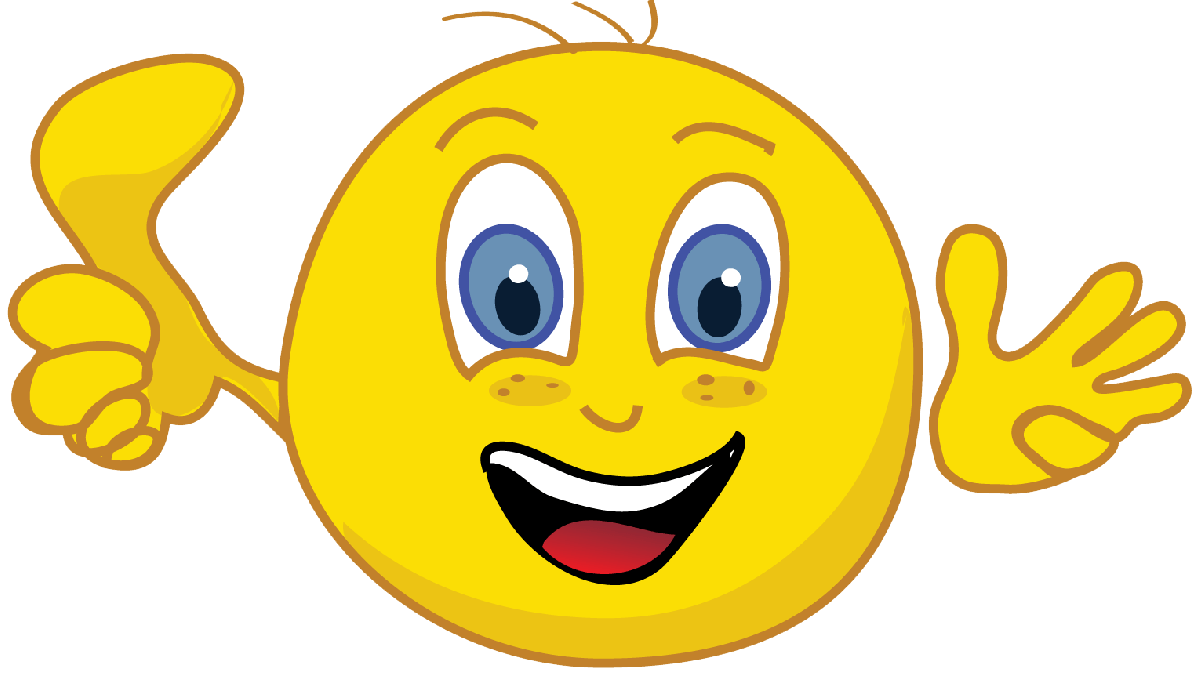 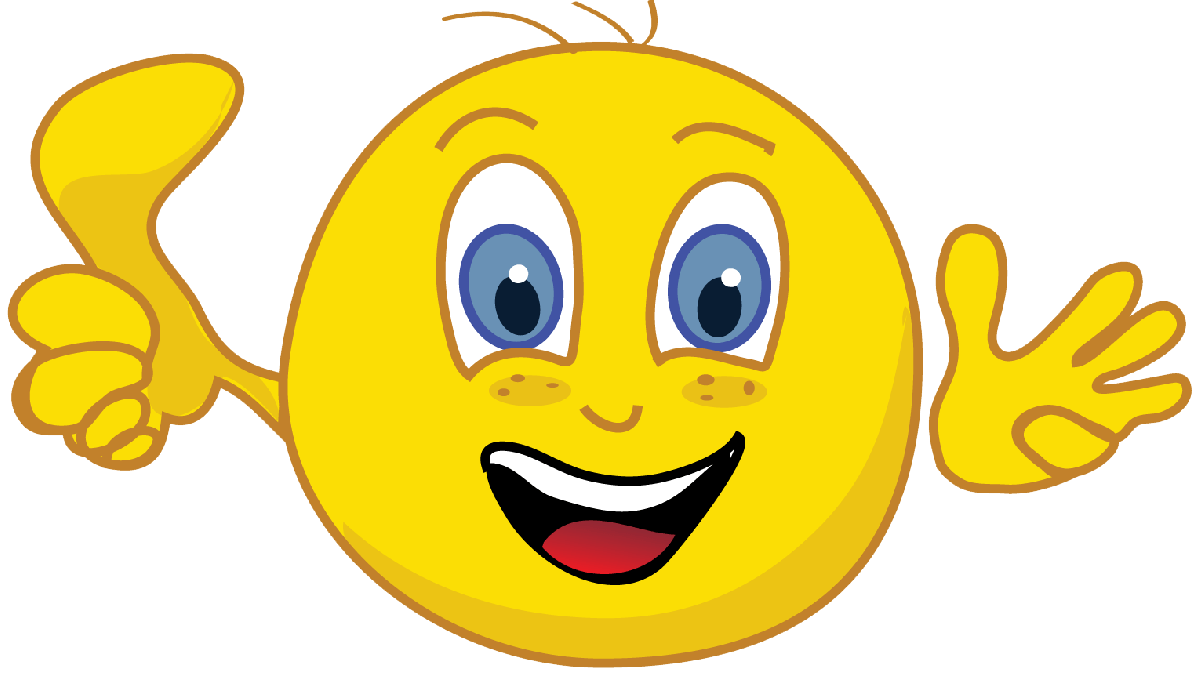 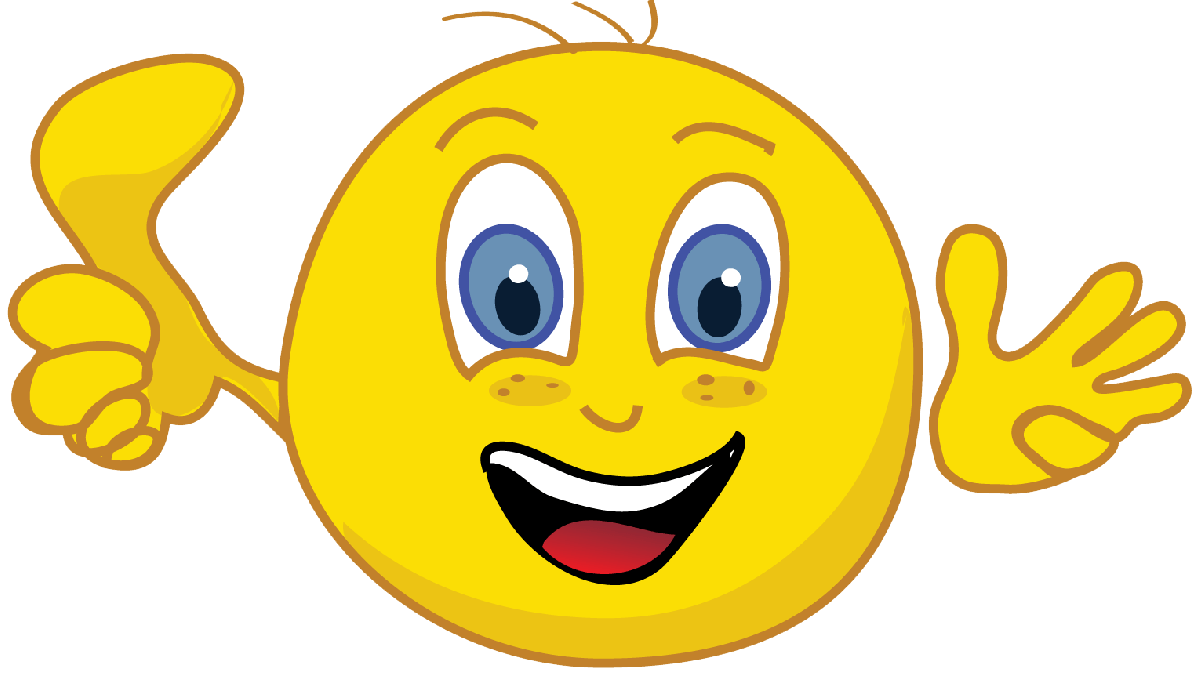 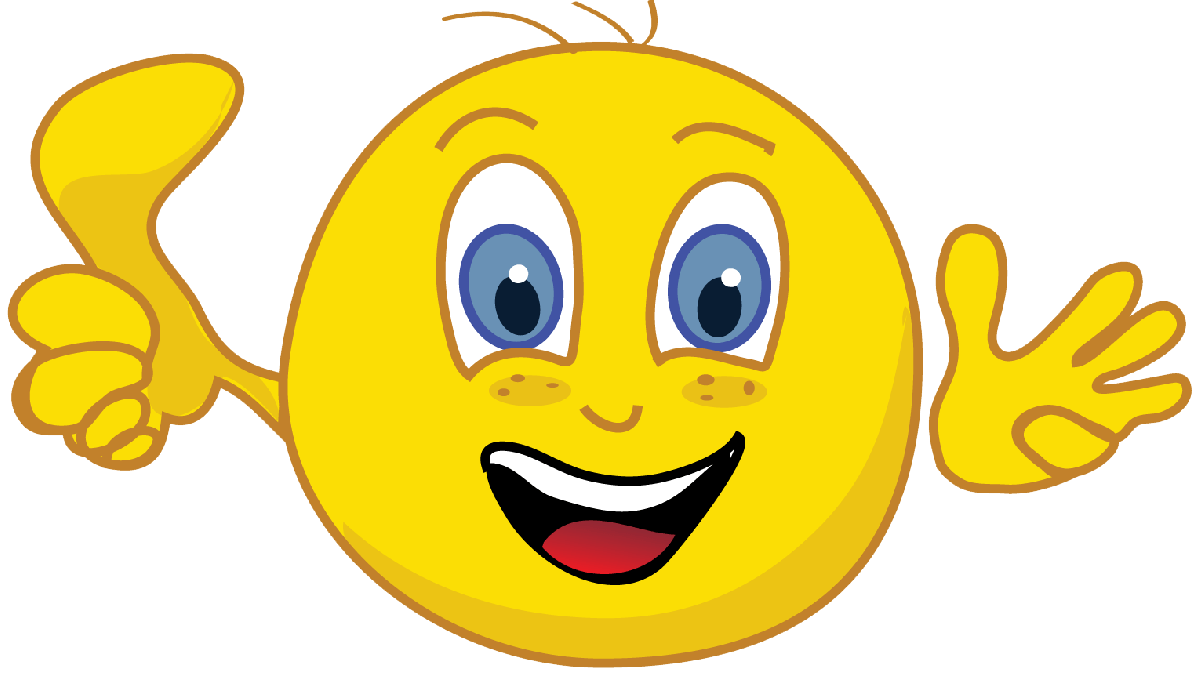 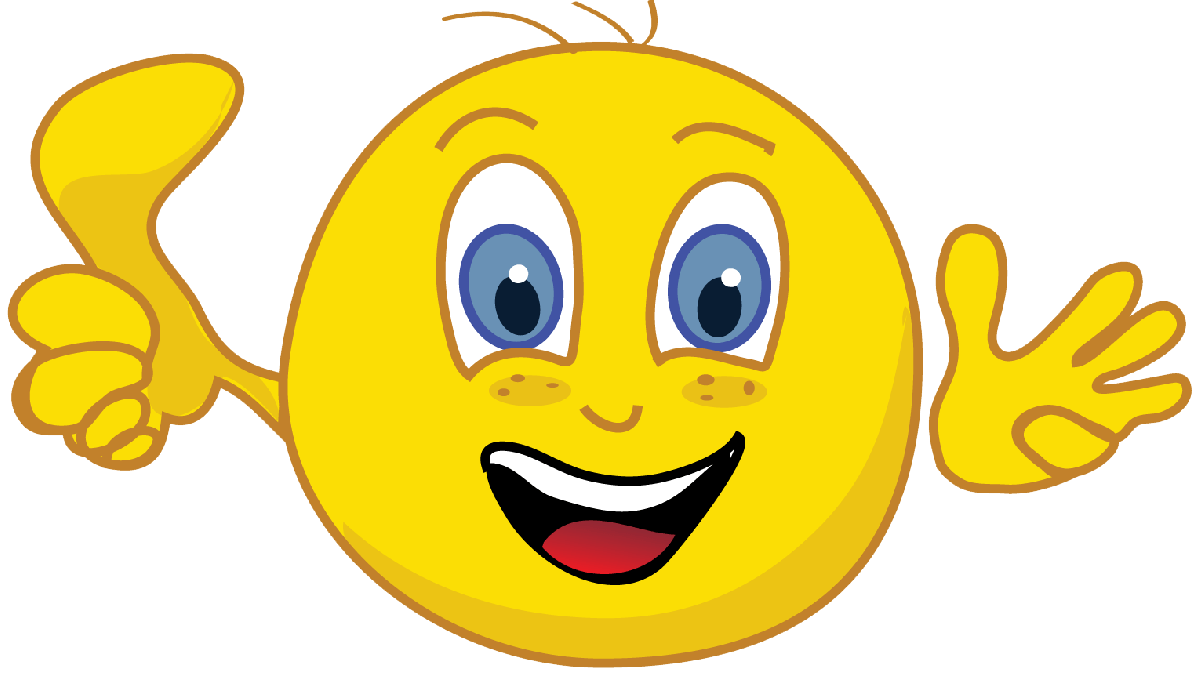 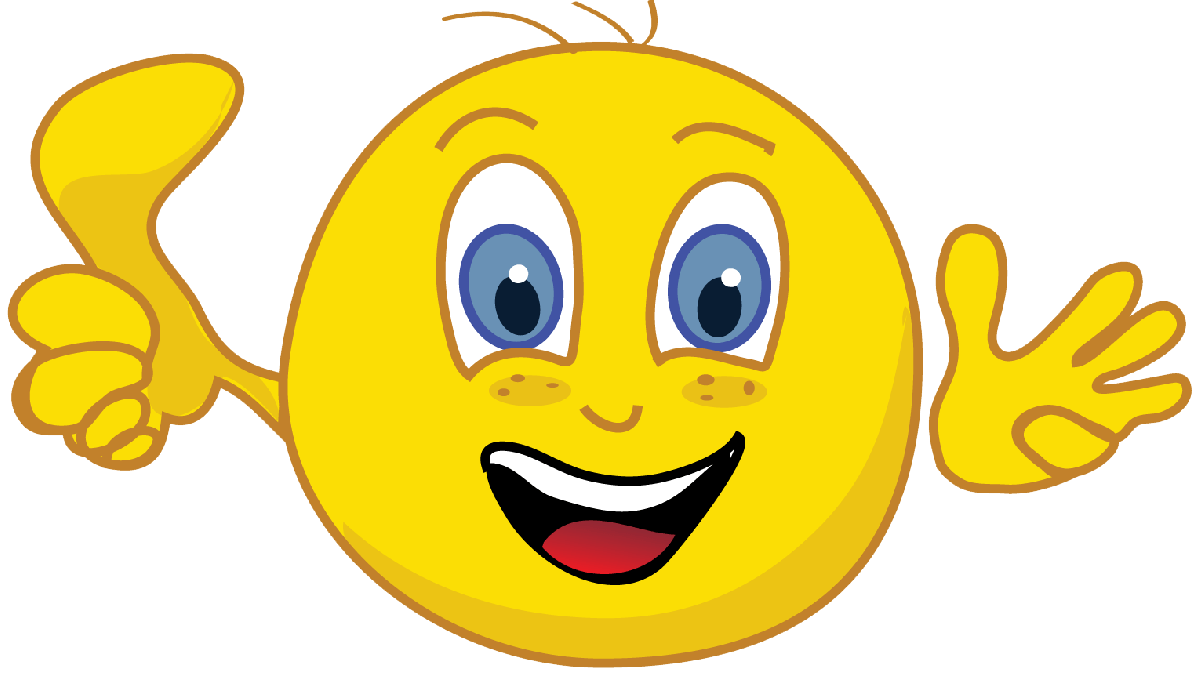 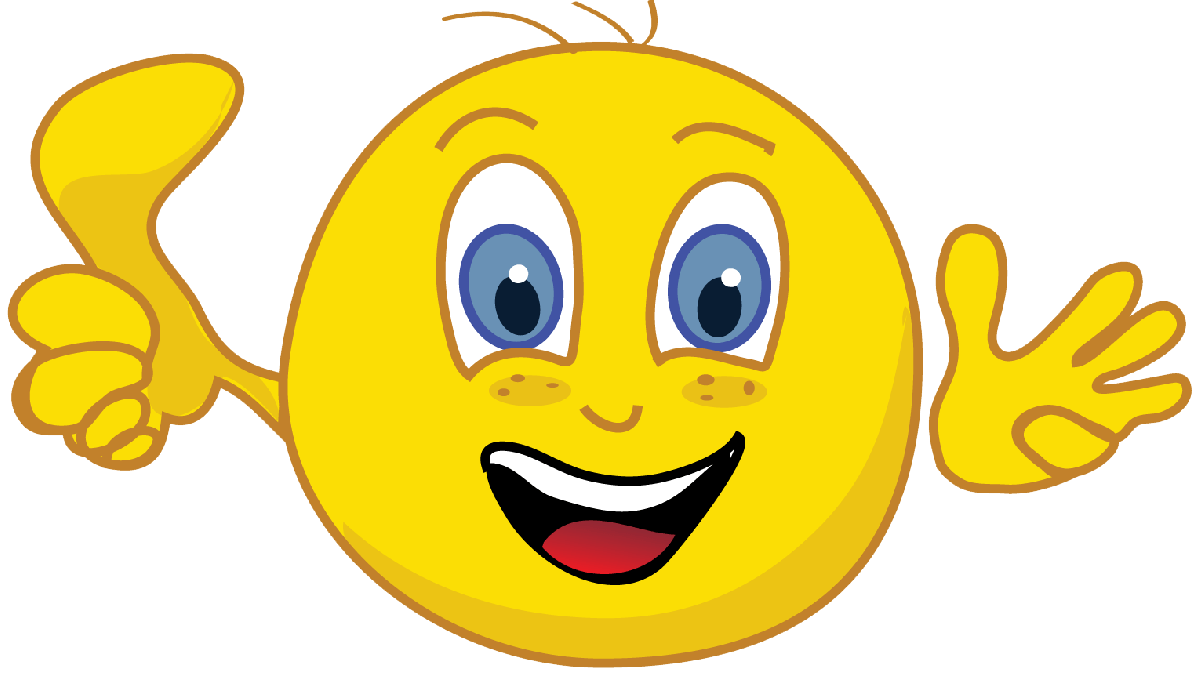